Privacy, Security, and Identity Management for Research Environments
Peter M. Siegel
UC Davis
Co-chair, Educause-I2 Security Task Force
Chair, Internet2 Research Advisory Council
2
Security Task Force Updates
Effective IT Security Practices Guide
Hosted on I2 wiki
Categories will correspond with ISO27002 Standards for easy reference
Will include conference presentations and seminars to help institutions take a “standards-based” approach to building their IT security programs


Go to wiki.internet2.edu and select IT Security Guide
3
Security Task Force Updates
Contractual Themes for Outsourcing of Data Handling
Toolkit documenting privacy and security issues critical to outsourcing services
Where data will be held by third parties
Includes model contract language
Available as part of the Effective IT Security Practices Guide
4
Security Task Force Updates
Coming Soon!
Preparations for a National Cyber-security Awareness Campaign
STF is developing a security awareness campaign
To be unveiled in the summer of 2009
Assist institutions with observing October as National Cyber-security Awareness Month
A cooperative agreement with 
the Department of Homeland Security and 
the National Cyber-security Alliance
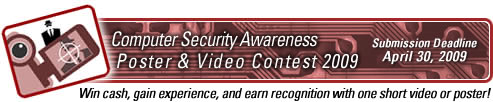 5
Security Task Force Updates
April 20-22, 2009
Educause-Internet2 Security Professionals Conference
April 20-22, 2009
Atlanta, Georgia
Send your campus ISO, security staff, or other IT staff (e.g. in administrative services!)
Featured speakers/events:
ISO from AT&T
Chief of the California Office of Privacy Protection
REN-ISAC face-to-face meeting
Pre- and post-conference seminars
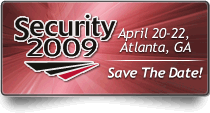 6
Security Task Force Updates
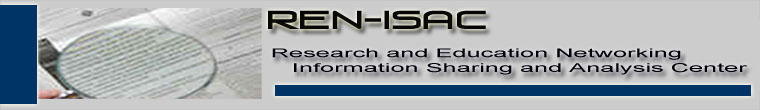 Research and Education Networking Information Sharing and Analysis Center 
REN-ISAC
The central resource for threat and warning information
A trusted community of security professionals in higher education
Modest membership fee effective July 2009
For more information:
Go to www.ren-isac.net
7
Cybersecurity – Campus ViewCommon Elements - I
Changing Threats, Changing Priorities
Networks, administrative systems, wireless, PDAs, …
Phishing not going away
How to prove web site or email is legitimate?
Security programs must be policy-based and clear
Security funding often at risk, especially during fiscal crises
Based on presentation by Bob Ono, UC Davis
8
Cybersecurity – Campus ViewCommon Elements - II
Changing Threats, Changing Priorities-Research compliance is critical:
Meeting institutional responsibilities
Human subjects, IRB
Financial, reporting, audit
Data Access Expectations
E.g. NIH/NSF Data Sharing Policy
Integrity of researcher data, not just research administration
Cloud computing, grids, shared resources
Problems and opportunities
Can we please address them together?
Based on presentation by Bob Ono, UC Davis
9
Cybersecurity – Campus ViewCommon Elements - III
Campus constituents need to participate
Monitoring of compliance essential – IT Audits and other mechanisms
Respond to gaps between reality and standards
Communications and Marketing: Communicate, communicate, communicate! 
Everyone must participate, but focus on large risk areas
But don’t forget individual PIs with large amounts of private data!
Exceptions need to be formal and documented
Based on presentation by Bob Ono, UC Davis
10
Cybersecurity – Campus ViewDifferent Paths to Excellence
Placing compliance responsibility at senior level vs. with each unit
Exception approval within units vs. via CIO
Central funding or subsidy vs. mandated unit-level solutions
Ensuring compliance through formal annual plans vs. sanctions (disconnection, audit “findings”)
Central security staff to oversee unit compliance vs. to provide security services to units
Based on presentation by Bob Ono, UC Davis
11
Cybersecurity Growing Threat – Mobile Devices
Key Issues
Often have access to all your email including attachments
If stolen, may provide access to all your files
Local data often poorly encrypted, if at all
Disincentive for encryption, lacking decryption programs or features (e.g. Word, PDF, etc)
Passwords may be weak (iPhone!) 
Most executives don’t use password feature consistently, ifat all
Spam and viruses can clog PDAs
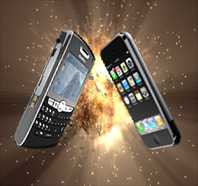 12
Cybersecurity Growing Threat – Mobile Devices
Actions to consider
Really, really encrypt confidential or sensitive files
Your security policies may cover PDAs, but users may not be aware
Issues: telco networks vs. campus wireless 
Create or reinforce security policies to cover mobile devices
Password protect all devices
Backup PDAs to PCs for recovery from viruses etc.
Train your users, especially executives. They may not think they need it, but they do.
Treat PDAs like laptops, only more likely to be lost or stolen
Lobby mobile device companies to provide effective security tools
13
Cybersecurity Growing Opportunity – IdM(*)
Brilliant idea – documents and enforces key compliance issues in software as part of risk management
Ties security to business needs including audit
Identity Management Services are major tools in effective cybersafety and security
Define roles, groups, and rules for access to information
Can provide real-time mapping of individuals to roles, through well-established campus tools for HR, student enrollment, etc. 
Often those campus tools must be modernized first
Can include not only “who”, but “when” and “where”
Worth their sizeable investment!
IdM: Identity Management, aka IAM, Identity & Access Mgmt
14
Cybersecurity Growing Opportunity - IdM
But IdM is not a panacea
Cost is significant, but the IdM software is the easy part
Vendor component can be small
Cultural change is an issue, not just process re-engineering
Each campus seems to be reinventing the wheel
Burton / Gartner etc. being asked same basic questions…
Kuali Identity Management provides a framework, but vendor or other community s/w needs to be assessed and integrated
Internet SIGNET demonstrates the complexity
//middleware.internet2.edu/signet/
Campus execs may not all see the value proposition, but risk-mgmt and audit seem to get it
15
Cybersecurity Growing Opportunity - IdM
Solution
More of a common community requirements, best-practices, and software development approach?
Avoid reinventing the wheel one consulting contract at a time
Work towards more community-built tools, where feasible
Vendor advocacy needs to be community driven, not ad hoc
Continued / Growing leadership from Educause and Internet2 
Increased recognition of role of IdM as a business solution for risk management
Recognition of strong ties to campus risk / security strategies
Create visibility within campus administrative leadership on the priority
Encourage solutions that work in a federated world
Join InCommon:    www.incommonfederation.org
National organizations need to “walk the walk” along with us
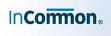 16
Closing ObservationsLet’s invest now! Together!
The Information Security Community is moving forward.
Models from other campuses abound. Use them!
Threats keep changing.  Your work is never done.
Identity Management and Access Services arecritical to managing institutional risk
Federated IdM-aware services now!
Community source and advocacy with vendors essential
Leadership from within academia is needed
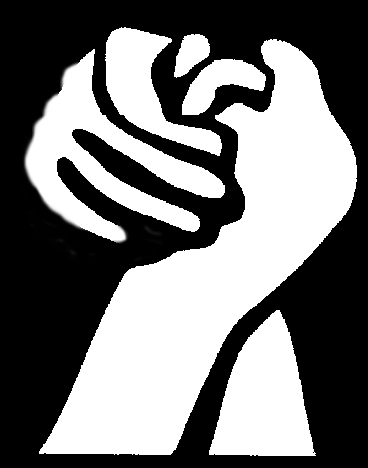